Figure 1: Timeline of research in the MHC and human genome.
Brief Funct Genomics, Volume 8, Issue 5, September 2009, Pages 379–394, https://doi.org/10.1093/bfgp/elp010
The content of this slide may be subject to copyright: please see the slide notes for details.
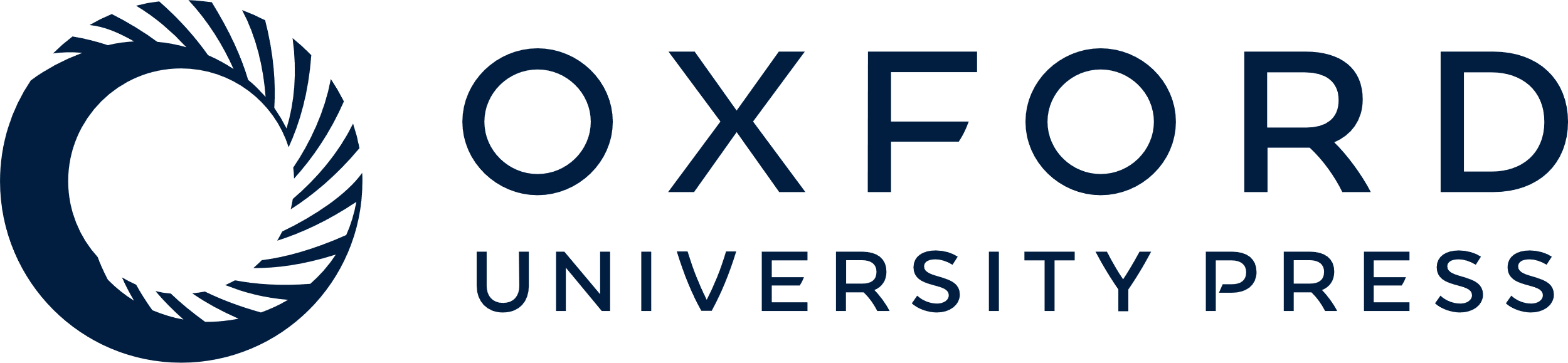 [Speaker Notes: Figure 1: Timeline of research in the MHC and human genome.


Unless provided in the caption above, the following copyright applies to the content of this slide: © The Author 2009. Published by Oxford University Press. For permissions, please email: journals.permissions@oxfordjournals.org]